Do it now – PAGE 17
You will find your do it now task in your workbook – look for the start button!
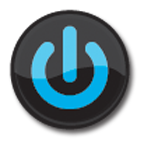 Friday, 22 May 2015
Procedures
Learning Objective
“Investigate how to use procedures in your programming”

You will find differentiated outcomes for this lesson on the front of your workbook.
Friday, 22 May 2015
New learning
nameOfEmotion = “HAPPY”
Def line1():
	print(“I am …”)
	for letters in nameOfEmotion:
		print(letters)

Line1()
[Speaker Notes: The print statement]
Independent Task
Open IDLE from your start menu

Complete the activity in your booklet on p17
Learning Development
Try changing the name of the emotion written at the top of the code – what happens?

Can you work out how to make a second procedure so you can output the whole song?
Investigation
Talk Task
What is the name given to giving a name to a collection of instructions?

Why does this improve your programming skills?

Why should you comment your code?
Exit ticket
What is a procedure?

R     A     G